Title
Sub heading
Section
Text
Colors
Primary Wayne State University school colors are represented as green (PMS 561, hex #0c5449) and yellow (PMS 1225, hex #ffcc33). The takeaway should be an awareness of the WSU school colors.
Base green
Light green
Dark green
Lightest green
Base yellow
Base yellow
Dark yellow
Accent gradients
Secondary accent colors
Primary accent colors
Text
Text – good examples

Text body should be high contrast, the following provide the best contrast for reading and printing:

Black on white
Base green on white
Dark gray on white
Base green on large/bold yellow 
Yellow  on large/bold base green
White on base green
Text – poor examples
White on yellow
Yellow on white
Red on green
Black on green
Black on green
Black on green
Font
Lato is an Adobe font (and it is also available on Google fonts), which means it will be available to everyone with Adobe software. It is also web friendly and currently in use on digital platforms within Wayne State University. 

If you do not use Adobe software, you can download it from Google fonts.

This template uses Lato fonts. Please download them, if you have any issues, please contact C&IT, they will be happy to help you install them!
Download the Lato font from Google fonts
https://fonts.google.com/specimen/Lato
Title
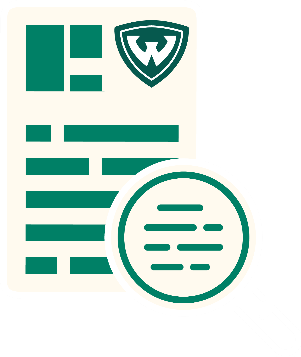 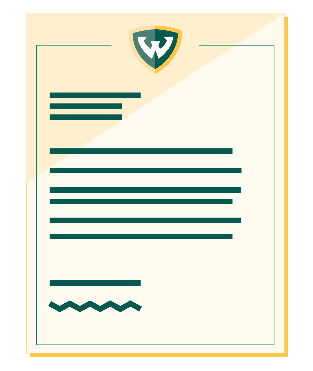 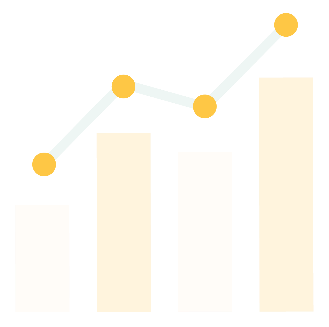 Text
Text
Text
Text
Purpose / Aims
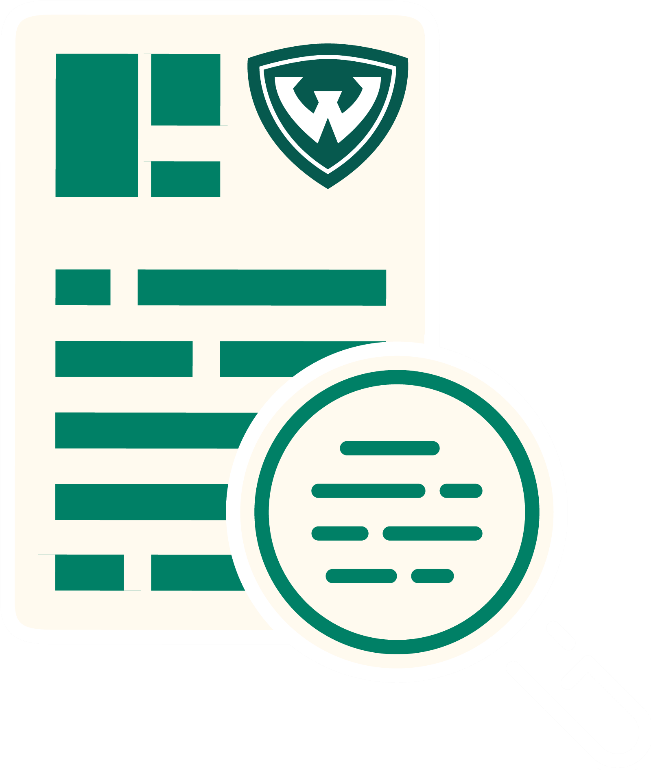 Title
text
Title
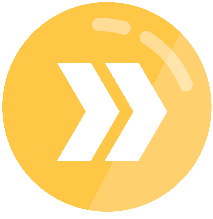 content
Title
1
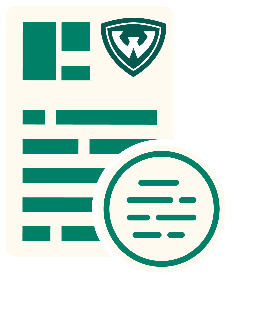 text
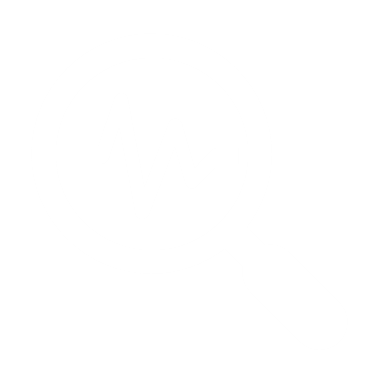 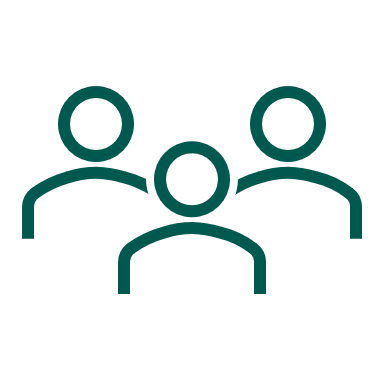 text
Title
2
text
text
STUDENTS
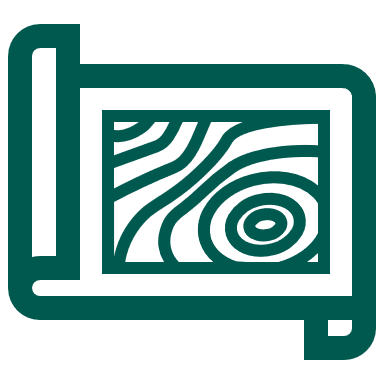 text
Title
3
text
Section
text
Section
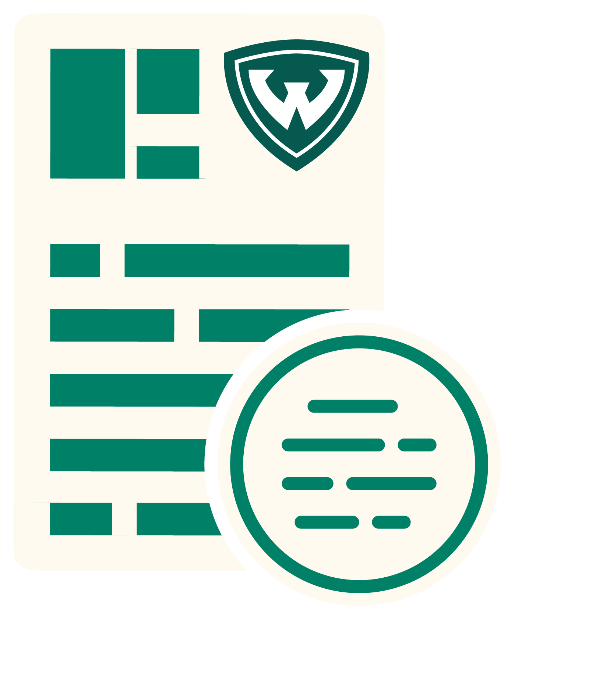 text
Section
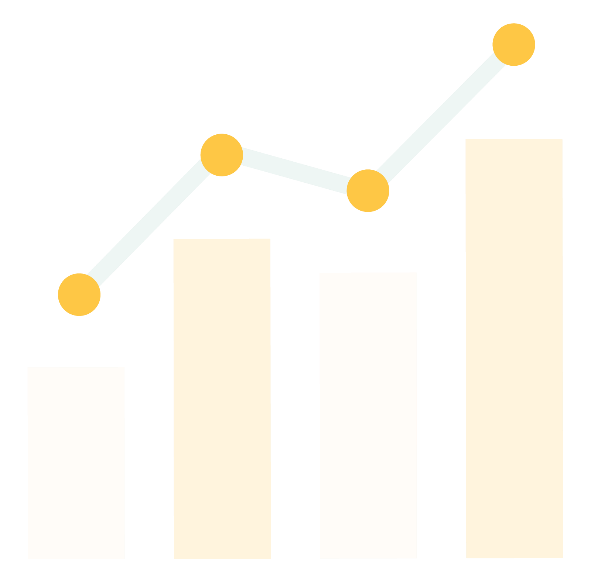 text
Title
List 
Of
Items
Blank background
Sub heading
Section
Text
Title
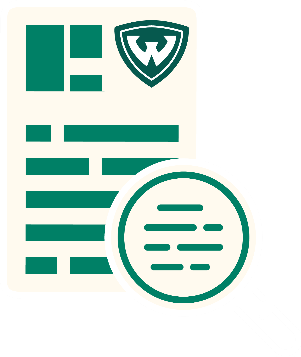 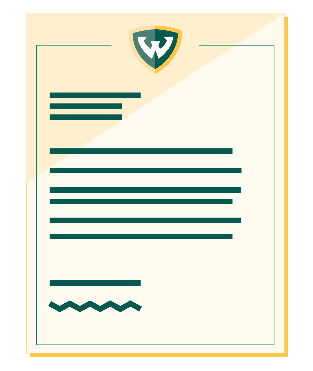 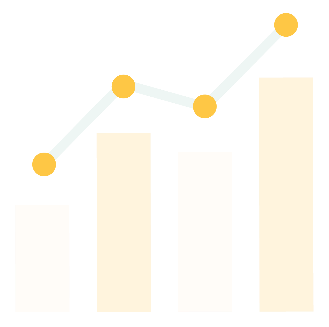 Text
Text
Text
Text
Purpose / Aims
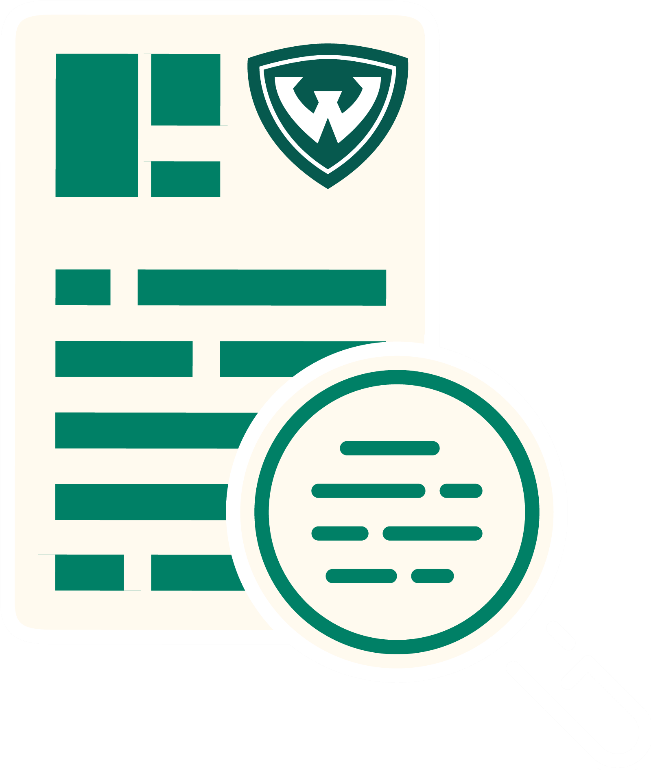 Title
text
Title
content
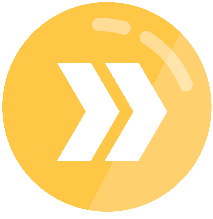 Title
1
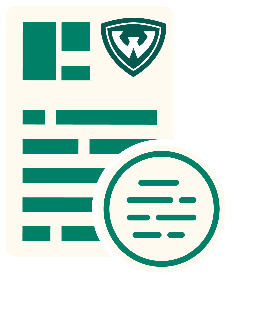 text
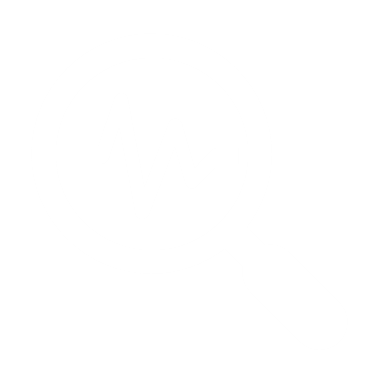 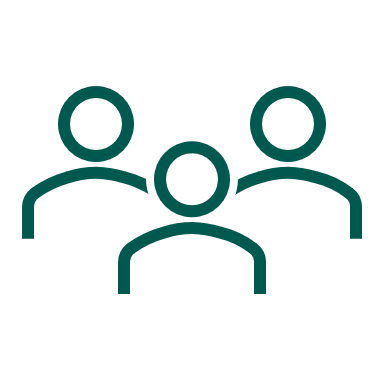 text
Title
2
text
text
STUDENTS
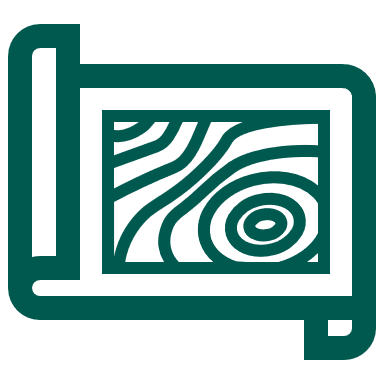 text
Title
3
text
Section
text
Section
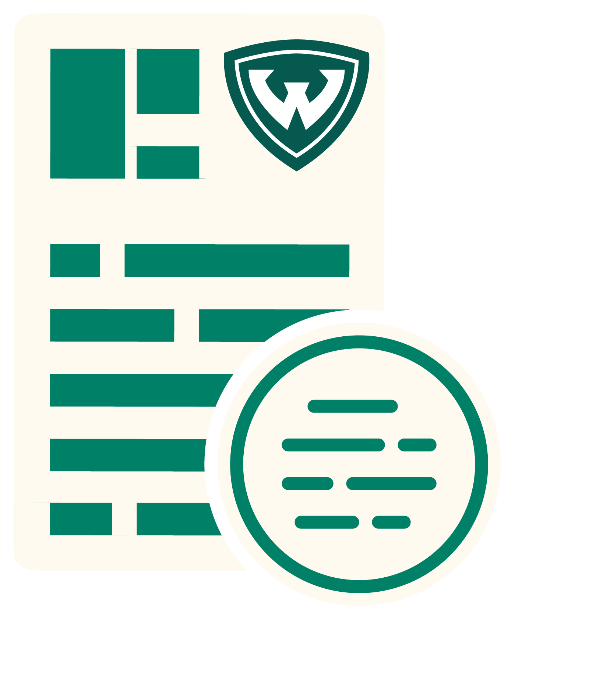 text
Section
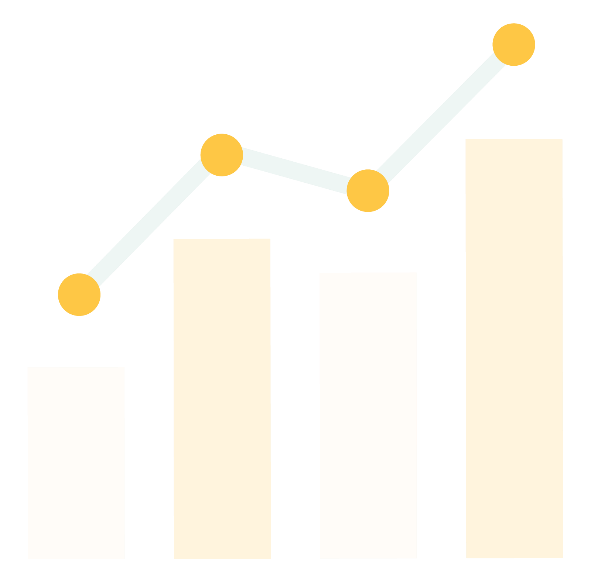 text
Title
List 
Of
Items